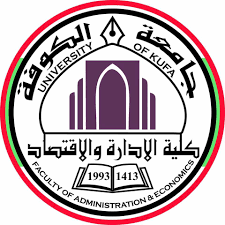 المحاسبة المالية اعداد م.م.حميده كريم
بسم الله الرحمن الرحيم﴿وَقُلْ اعْمَلُوا فَسَيَرَى اللَّهُ عَمَلَكُمْ وَرَسُولُهُ وَالْمُؤْمِنُونَ ﴾صدق الله العلي العظيم                      سورة التوبة الاية ﴿105﴾
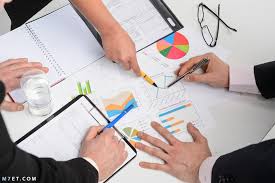 ماذا تشاهد؟
محتويات الفصل
1- الموجودات الغير متداولة واندثاراتها 
2-تحديد الكلفة التاريخية للاصل الثابت
3- معنى الاندثار وطرق احتساب الاندثار
 4-شراء الأصول وطرق الحصول عليها
5-الاستغناء او التخلص من الموجودات الثابتة
الفصل الأول الاصول الثابتة (غير المتداولة) واندثاراتها
الأصول الثابتة: هي موارد اقتصادية تستخدمها الوحدات الاقتصادية في عملياتها التشغيلية ولها عمر إنتاجي يمتد لأكثر من فترة مالية واحدة، ولا تهدف الوحدة الاقتصادية عند شراءها إلى إعادة بيعها، ومن أمثلتها الأراضي والمباني والآلات والأثاث والتجهيزات والمعدات... إلخ

وتتميز الاصول الثابتة بالخصائص الاساسية التالية :
 يتم اقتناؤها بغرض الاستخدام في النشاط وليس بغرض البيع
 انها ذات طبيعة طويلة الاجل وتخضع عادة للاندثار 
ان لها وجود مادي ملموس
تحديد الكلفة التاريخية للاصل الثابت
يتم تحديد تكلفة الحصول على الاصول الثابتة عن طريق الاتي:    
 
الحصول على الاصل عن طريق الشراء النقدي 

الحصول على الاصل ضمن مجموعة من الاصول 

الحصول على الاصل عن طريق الهبة
الحصول على الاصل عن طريق الشراء النقدي
تسجل الأصول الثابتة بالكلفة عند الحصول عليها وفقاً لمبدأ الكلفة التاريخية، والكلفة تشمل على جميع المصاريف الضرورية لكي يصبح الأصل جاهزاً للعمل، ككلفة شراء الأصل ومصاريف نقله ومصاريف نصبه ومصاريف تشغيله الأولي. 
مثال: اشترت شركة بغداد أرض لإقامة مخازن الشركة عليها بمبلغ 70000 ديناراً وتشمل الأرض على مباني قديمة قامت الشركة بإزالتها بكلفة بلغت 10000 ديناراً وقد باعت بعض مخلفات هذه المباني المزالة بمبلغ 2700 ديناراً وبلغت بقية مصاريف الحصول على هذه الأرض 6000 ديناراً. 
المطلوب: احتساب كلفة الأرض وتسجيل قيد الشراء
ثانيا:الحصول على الاصل ضمن مجموعة من الاصول
في هذه الحالة تقوم الشركات بشراء مجموعة من الاصول في صفقة واحدة وعليه يظهر تساؤل حول كيفية تسجيل تكلفة كل اصل ضمن هذه الاصول فعليه في هذه الحالة تحديد القيمة السوقية لكل اصل بناءاً على الاسعار السائدة في السوق وبعد ذلك يتم توزيع التكلفة لكل اصل من الاصول المشتراة كمجموعة واحدة على اساس نسبة القيمة السوقية لكل اصل الى اجمالي القيمة السوقية لجميع عناصر المجموعة، ولتوضيح ذلك نورد المثال الاتي:
مثال: قامت احدى الشركات بشراء مجموعة من الاصول(الموجودات) نقداً تتألف من اراضي ومباني وسيارات بمبلغ اجمالي قدره 700000 دينار، وكانت القيمة السوقية لهذه الاصول كما يلي: الاراضي 400000 دينار، المباني 240000 دينار، السيارات 160000 دينار. 
المطلوب / تسجيل قيد الشراء
ثالثا: الحصول على الاصل عن طريق الهبة
في بعض الاحيان قد تحصل الشركات على اصل بدون مقابل كان يتبرع احد الاشخاص بسيارة او مبنى او اي اصل اخر دعما لنشاط هذه الشركة، فيتم تقييم هذا الاصل بالقيمة السوقية لاثباته في سجلات الشركة، فلو فرضنا ان احد الاشخاص تبرع بسيارة الى شركة الأمير فما هو القيد اللازم تسجيله في الشركة اذا كانت القيمة السوقية لهذه السيارة 7500000 دينار 
يكون القيد كما يلي:
7500000 من حـ / السيارات 
7500000  الى حـ / راس المال
معنى الاندثار وطرق احتسابه
الاندثار: هو توزيع لتكلفة الاصل بطريقة منظمة ومنطقية على فترات استخدامه مقابل الخدمات التي قدمها الاصل خلال تلك الفترة. 
إن الاندثار هو عملية توزيع الكلفة وليست عملية تقييم الأصل، فالاندثار لا يقيس التناقص في القيمة السوقية للأصل لكل فترة محاسبية كما أنه لا يقيس مقدار التآكل (الخراب) المادي للأصل، ويستخدم الاندثار لمختلف أنواع الأصول الثابتة باستثناء الأراضي فهي غير خاضعة للاندثار، بينما تكون بقية أنواع الأصول الثابتة أصولاً قابلة للاندثار لأن فوائدها للمشروع وقدرتها على إنتاج الإيراد تتناقص خلال عمرها الإنتاجي.
العوامل التي تحدد قسط الاندثار
هناك ثلاثة عوامل تؤثر في عملية احتساب قسط الاندثار وهي:- 
تكلفة الاصل : وهي تكلفة الأصلة الثابت، وتشمل جميع النفقات الضرورية والمعقولة للحصول على الأصل وتهيئته ليكون جاهزاً للتشغيل. 
العمر الإنتاجي : وهو المدة المقدرة للأصل ليقدم الخدمات المتوقعة منه، لذلك يسمى أيضاً العمر الخدمي، والعمر الإنتاجي يمكن أن يكون وقت كسنوات مثلاً أو حجم نشاط أو أي مقياس آخر.
قيمة الخردة أو النفاية : وتمثل المبلغ الذي يتوقع الحصول عليه عند الاستغناء عن الاصل بانتهاء عمره الانتاجي.
طرق احتساب الاندثار
هنالك عدة طرق لاحتساب الاندثار وكل طريقة تختلف عن الاخرى وتظهر رقما مختلفا للاندثار، ومن الطرق المستخدمة لاحتساب الاندثار هي:
طريقة النشاط (عدد الوحدات المنتجة)
طريقة القسط الثابت
الطرق ذات العبء المتناقص 
طريقة مضاعف القسط الثابت
 طريقة مجموع ارقام سنوات العمر
ولتوضيح هذه الطرق نفترض ان احد الشركات اشترت الة بتاريخ 1/1/2000 وكانت البيانات الخاصة بتلك الالة كما يلي:
تكلفة الالة 500000 دينار، العمر الانتاجي للآلة 5 سنوات، قيمة انقاض الالة 50000 دينار، العمر الانتاجي للألة بالساعات 30000 ساعة 
المطلوب / احتساب الاندثار المتراكم للآلة وتسجيل القيود اللازمة اذا علمت ان الالة استخدمت لمدة 4000 ساعة خلال السنة الحالية
طريقة النشاط(عدد الوحدات المنتجة)
: تقوم هذه الطريقة للاندثار إستناداً إلى حجم النشاط باحتساب عدد الوحدات المنتجة (أو عدد الكيلومترات المقطوعة بالنسبة للسيارات) خلال السنة، فهي تحتسب اندثار ثابت لكل وحدة ينتجها الأصل (أو كيلو متر قطعته السيارة) خلال عمره الإنتاجي بالكامل.
ويتم احتساب قسط الاندثار السنوي وفق القانون التالي:
طريقة القسط الثابت
تعتمد هذه الطريقة على فرض استفادة سنوات عمر الاصل من خدماته بشكل متساوي، أي تحميل كل سنة بنفس القسط . وهذا يعني ان قسط الاندثار للسنة الاولى للأصل يكون مساوي لقسط اندثاره في السنة الاخيرة من عمره الانتاجي. 
يتم احتساب الاندثار وفقا لهذه الطريقة :
الطرق ذات العبء المتناقص
الطرق ذات العبء المتناقص : تقوم هذه الطرق على التعجيل في احتساب اندثار الأصل في السنوات الأولى من عمره الإنتاجي، ويتناقص مبلغ الاندثار كلما استخدم الأصل أكثر خلال عمره الإنتاجي وذلك لمقابلة الزيادة المستمرة في صيانة الأصل كلما قل المتبقي من عمره الإنتاجي، ويندرج تحت هذه الطرق كل من الطرق الاتية :
طريقة مضاعف القسط الثابت : حسب هذه الطريقة يتم مضاعفة معدل القسط الثابت ومن ثم ضربه في القيمة الدفترية للأصل مع ملاحظة عدم اخذ القيمة البيعية للأنقاض في الاعتبار
طريقة مجموع ارقام السنوات : وهي الطريقة الثانية من طرق القسط المتناقص والذي يكون فيه مصروف الاندثار للسنوات الاولى اكبر من السنوات الاخيرة ويتم استخراج مصروف الاندثار وفق القانون التالي:
الاستغناء عن الموجودات الثابتة (غير المتداولة)
يتم الإستغناء عن الأصول الثابتة لعدة أسباب منها أن يكون الأصل قد استهلك أو تقادم أو بسبب التغير في خطط المشروع وأياً كانت الأسباب، فإن أشكال الإستغناء عن الأصول الثابتة هي:
شـطب الأصول الثابتة: وعليه أن يتم شطب الأصل إما في نهاية عمره الإنتاجي أو قبل نهاية عمره الإنتاجي ولأي سبب فإن ذلك يجعله خردة، ويتم ذلك محاسبياً بجعل مخصص الاندثار المتراكم للأصل مديناً لإقفاله وإزالته من الحسابات، والأصل دائناً لنفس السبب.
بيع الأصول الثابتة
بيع الأصول الثابتة : قد تقوم الشركة ببيع الأصل الثابت لأي سبب كان أثناء فترة عمره الإنتاجي وبمقابل محدد (إما نقداً أو بورقة قبض أو بالأجل )، وفي جميع الحالات ينبغي على الشركة معرفة إذا كانت عملية البيع قد تمت بربح أو بخسارة. ولمعرفة ذلك ينبغي على الشركة مقارنة قيمة البيع مع القيمة الدفترية للأصل (كلفة الأصل مطروحاً منها مخصص الاندثار المتراكم للأصل حتى تاريخ البيع). فإذا كان سعر بيع الأصل أكبر من قيمته الدفترية فإن الشركة قد حققت ربحاً، وإذا كان العكس، أي أن سعر البيع أقل من القيمة الدفترية للأصل فإن الشركة قد حققت خسارة.
مثال توضيحي
بفرض أن احد الشركات قد باعت الآلة التي كلفتها 6000 ديناراً ومخصص اندثارها المتراكم 4200 دينارا بمبلغ 1800 دينارا نقدا فإن قيد البيع سيكون
من مذكورين
4200 حـ / مخصص الاندثار المتراكم للالة  	
1800 حـ / الصندوق 
6000  الى حـ / الآلة
مثال توضيحي
في عملية البيع السابقة لم تحقق الشركة فيها لا ربحاً ولا خسارة وذلك بسبب أن سعر البيع (1800) يساوي القيمة الدفترية للآلة ( 6000 – 4200 = 1800 )  أما إذا باعت الشركة الآلة المذكورة بمبلغ 2000 ديناراً فإنها ستحقق ربحا مقداره 200 دينار وان القيد سيكون:
من مذكورين
4200 حـ / مخصص الاندثار المتراكم للالة  	
2000 حـ / الصندوق 
الى مذكورين 
200 حـ / ارباح بيع الاصول الثابتة 
6000  حـ / الآلة